Dyslexia
By Enzo Gibb
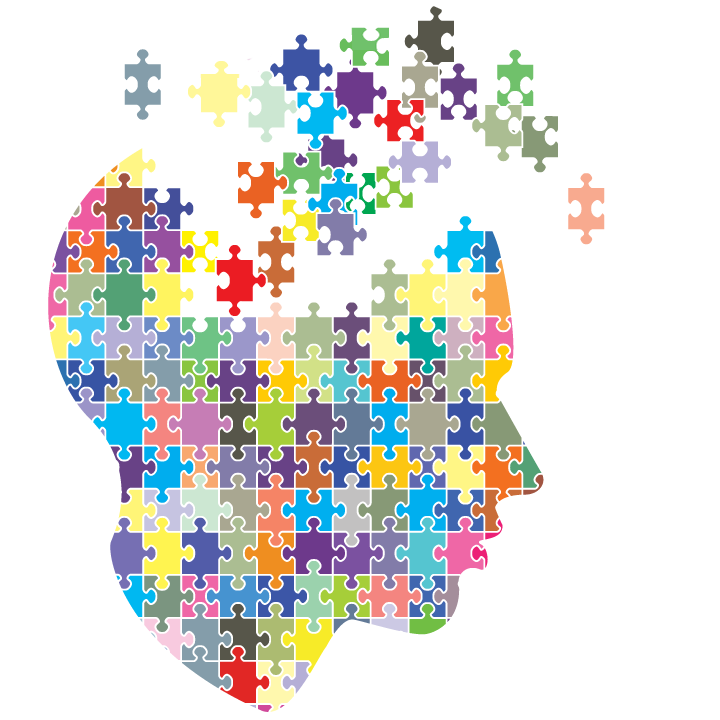 Dyslexia is a condition that makes it difficult to learn, read and spell words
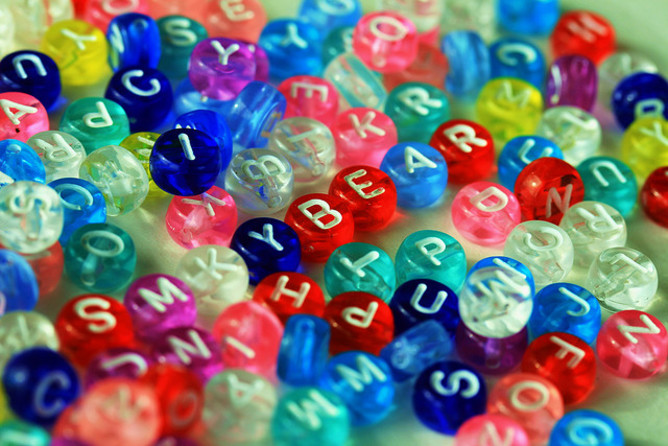 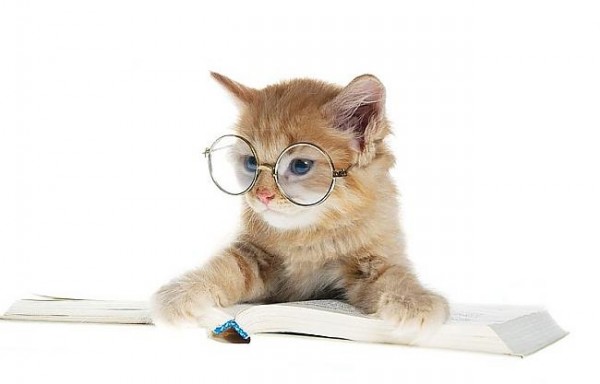 This Photo by Unknown Author is licensed under CC BY-NC
It is the most common learning disability
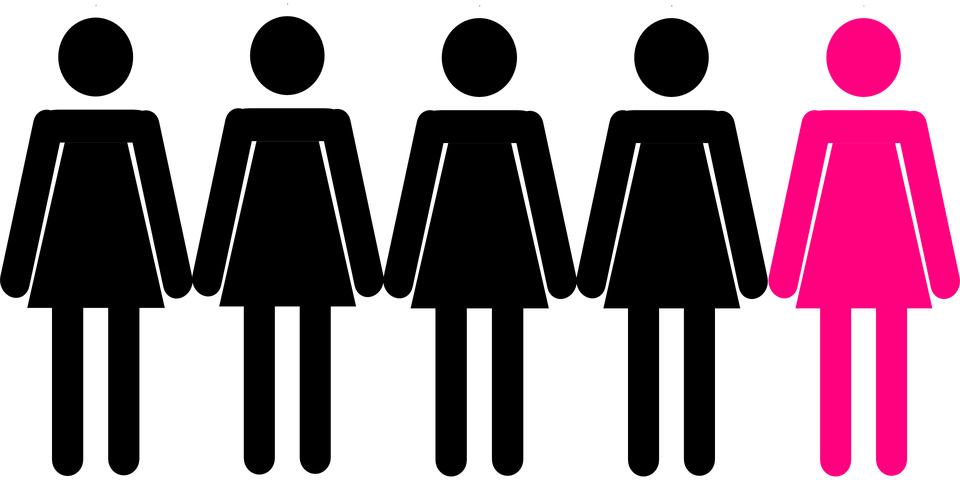 One in five people is dyslexic
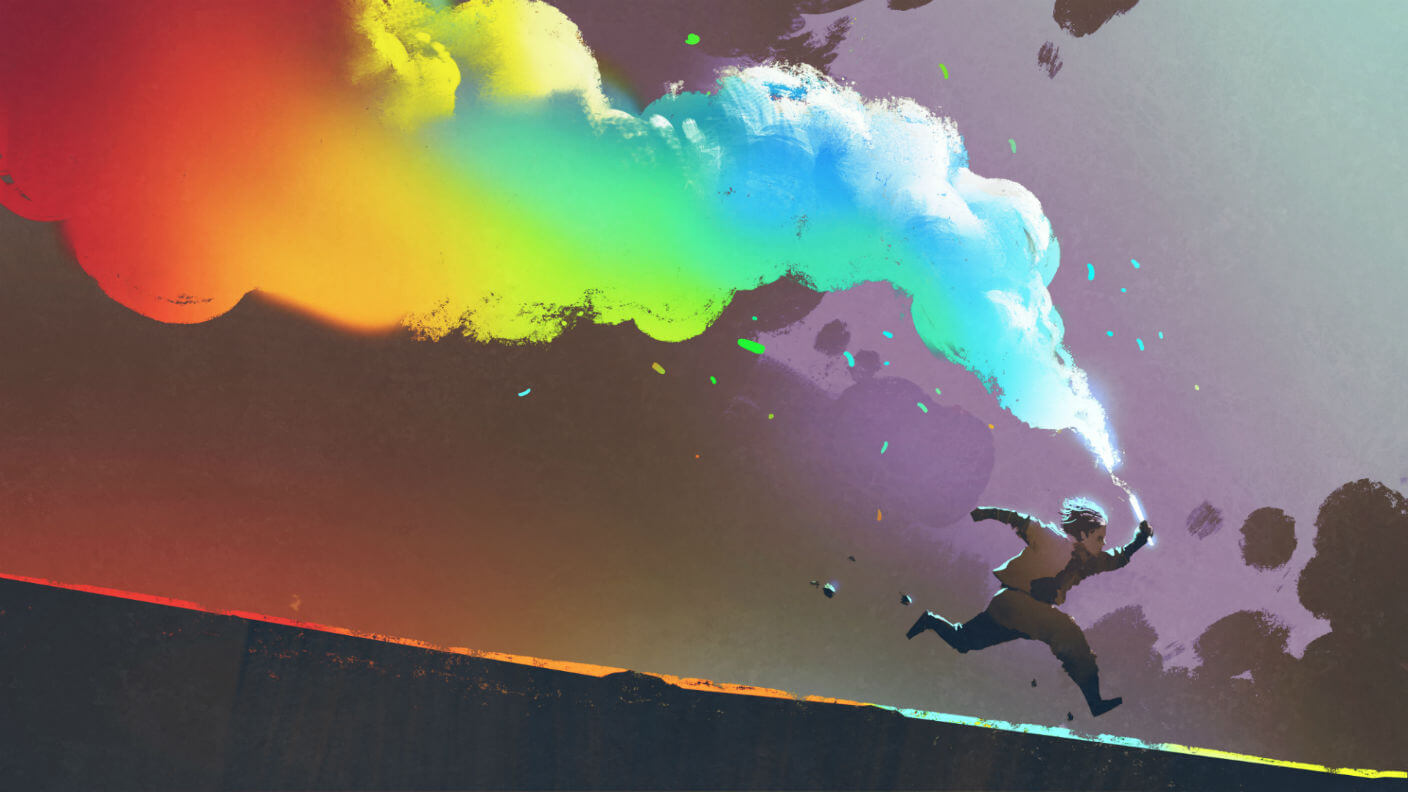 Dyslexic people are usually more creative
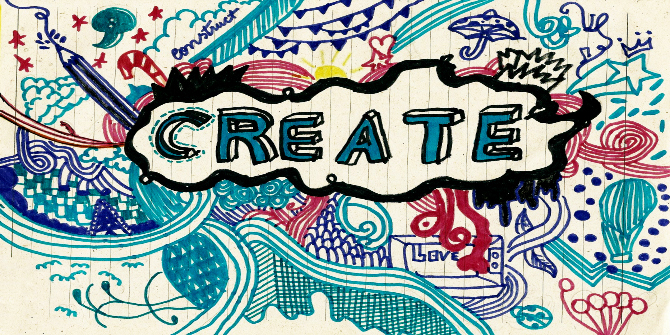 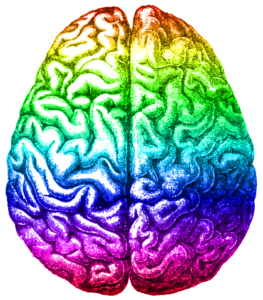 Dyslexic people use only the right side of their brain for language, instead of 3 areas of the left side
They use five time more energy to complete mental tasks, so they might be more tired.
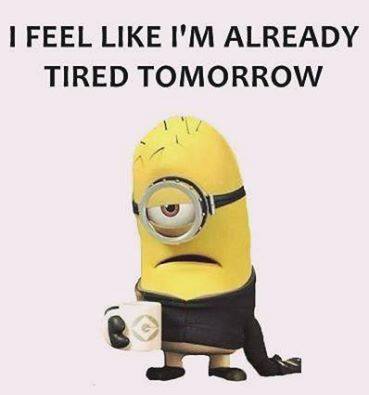 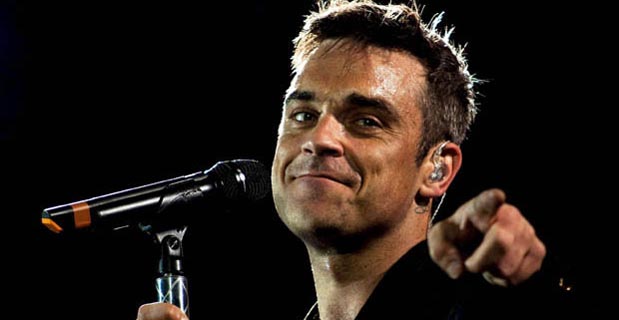 If you have dyslexia, you are not stupid, your brain just works differently.
Look at those famous dyslexic people!
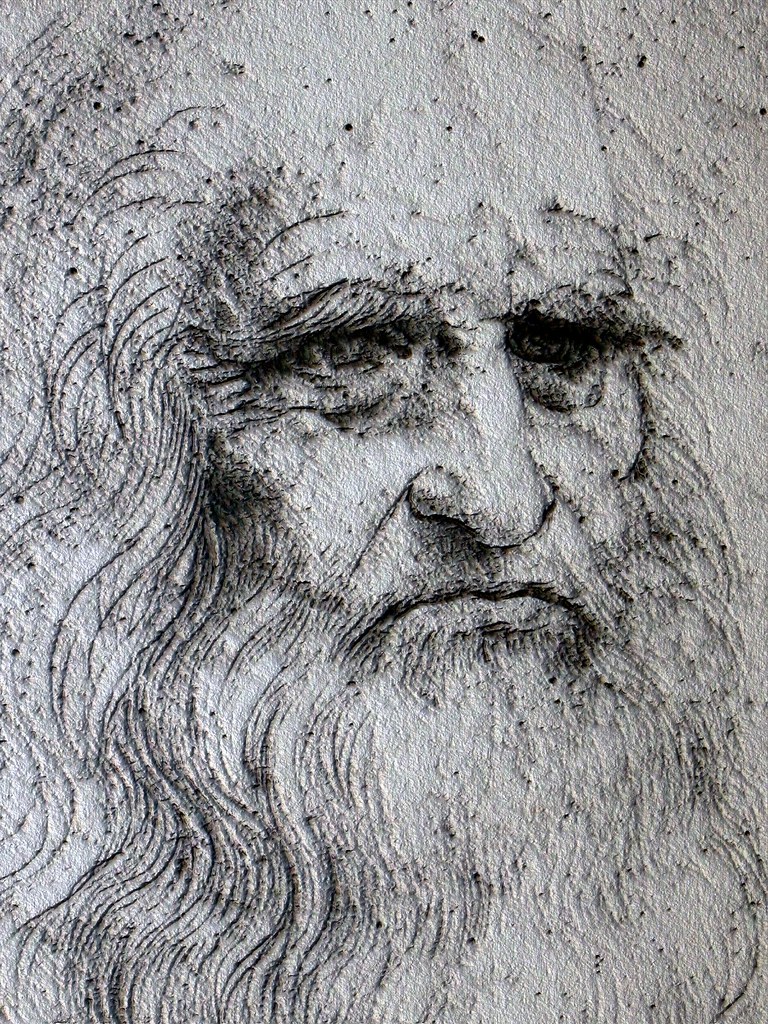 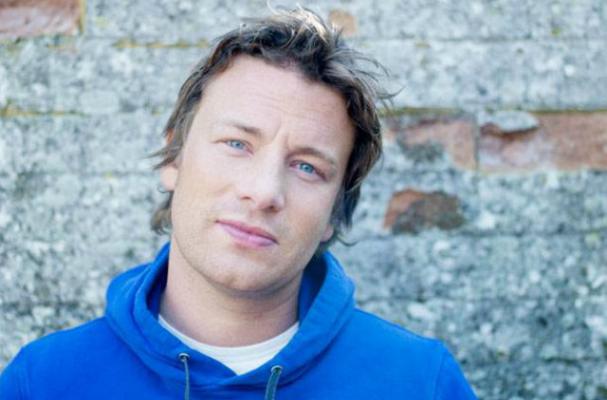 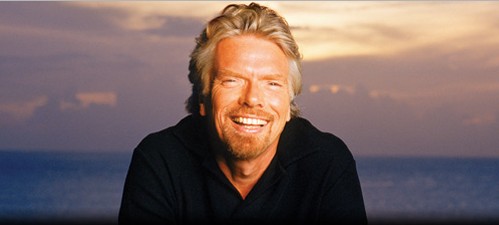 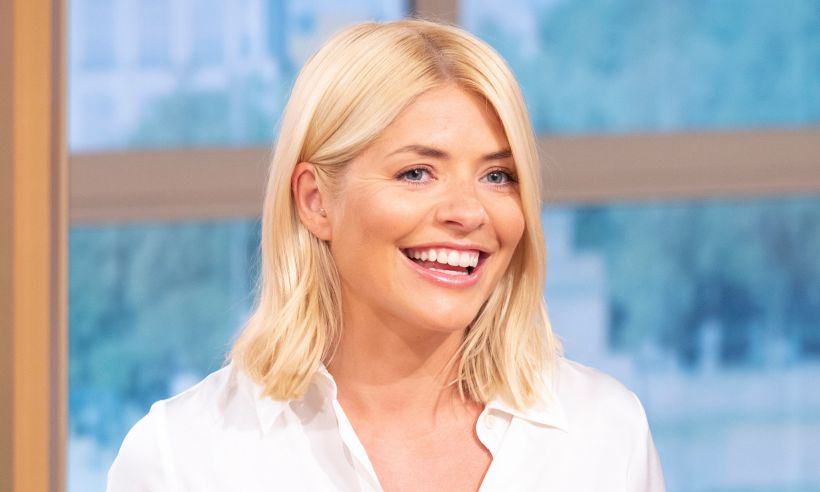 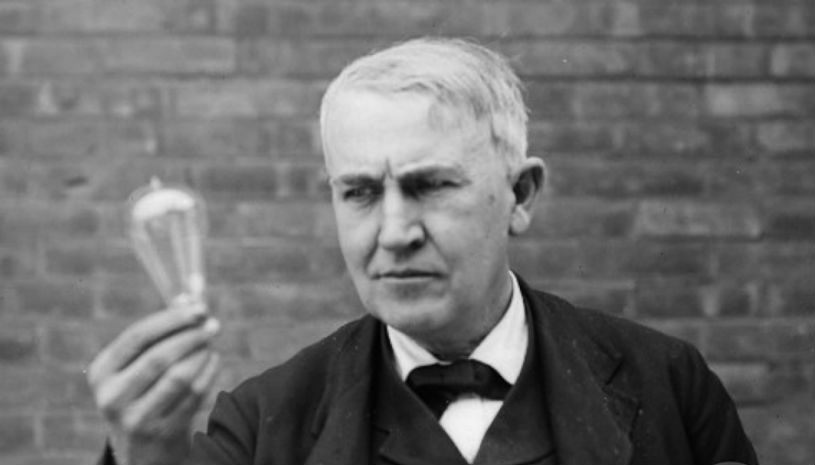 This Photo by Unknown Author is licensed under CC BY